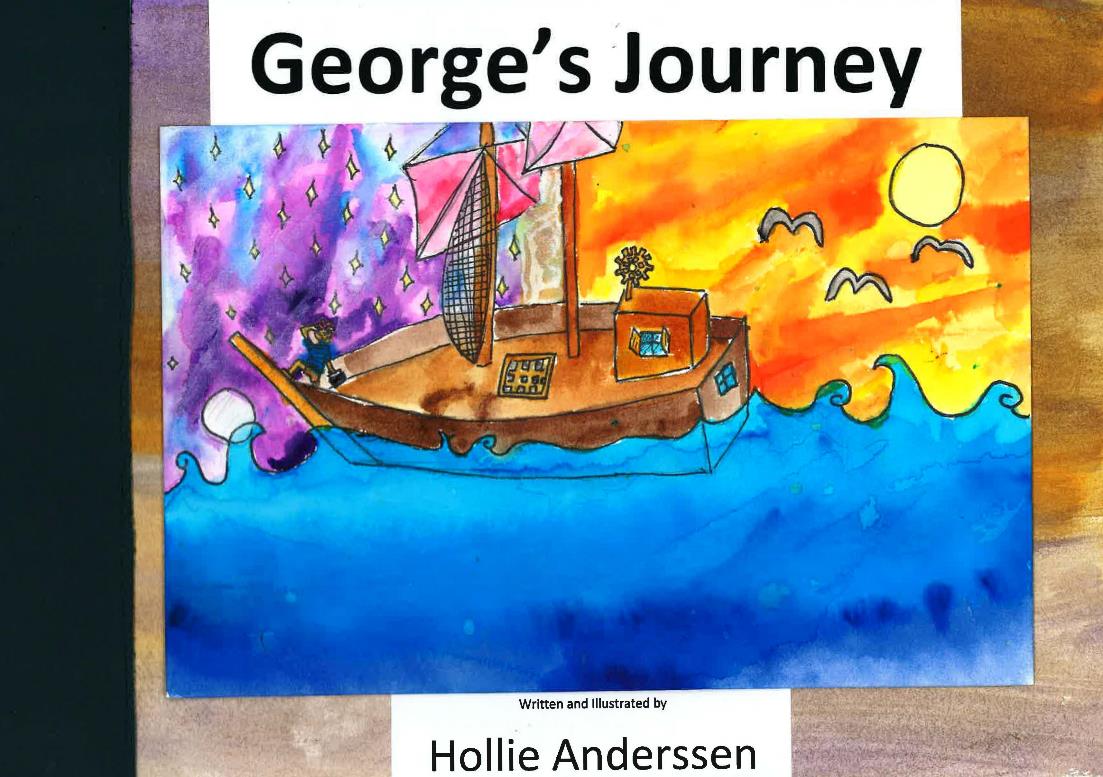 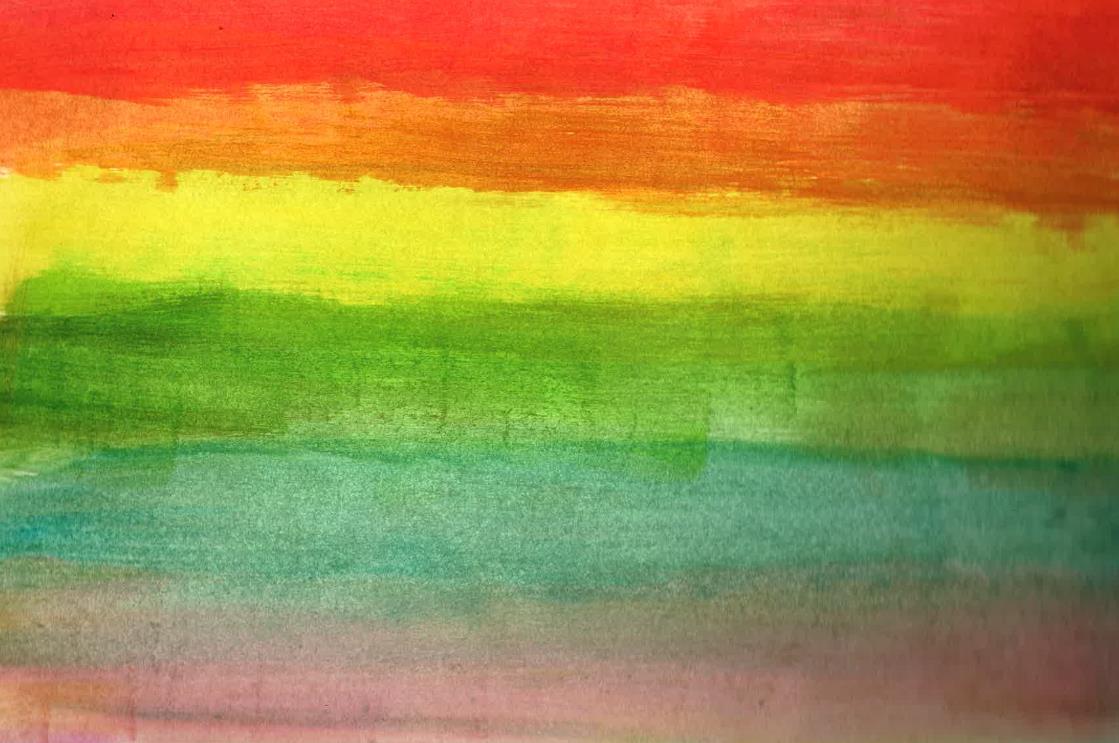 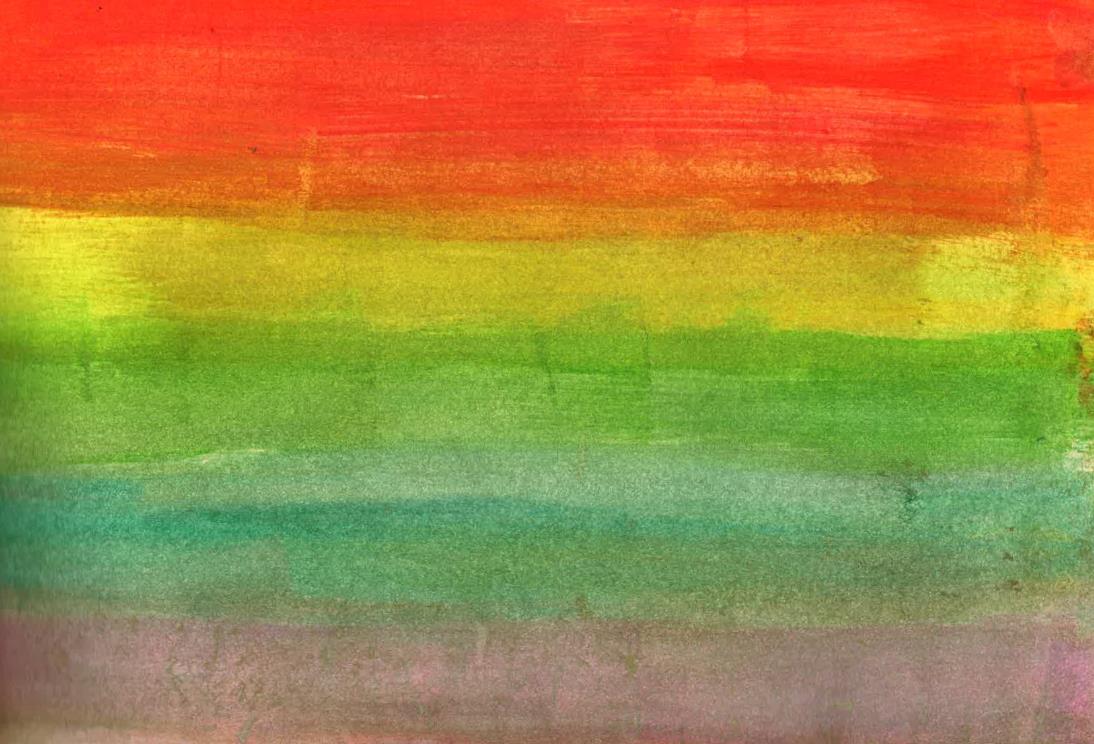 /
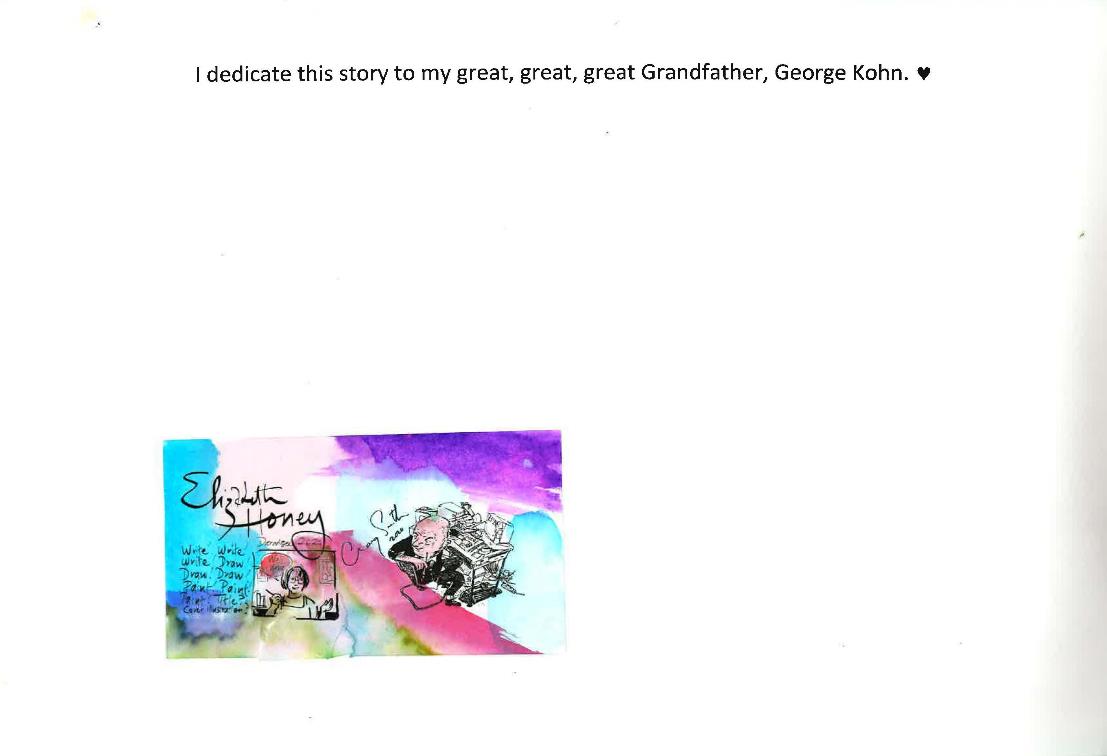 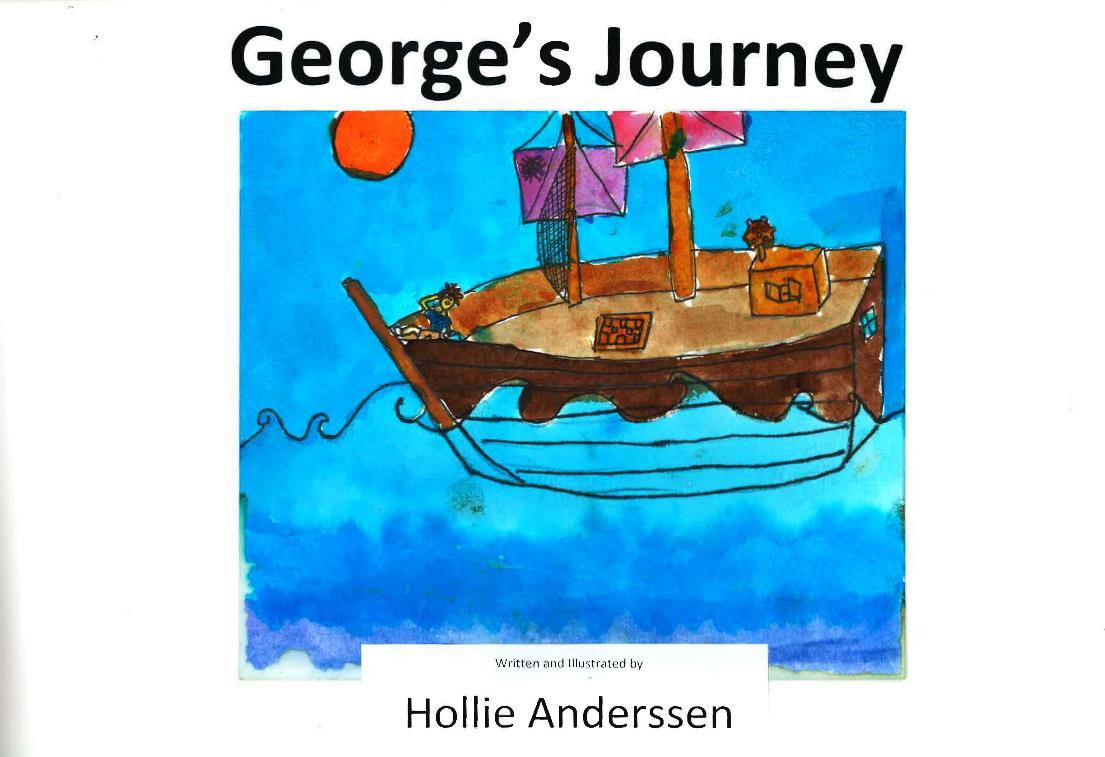 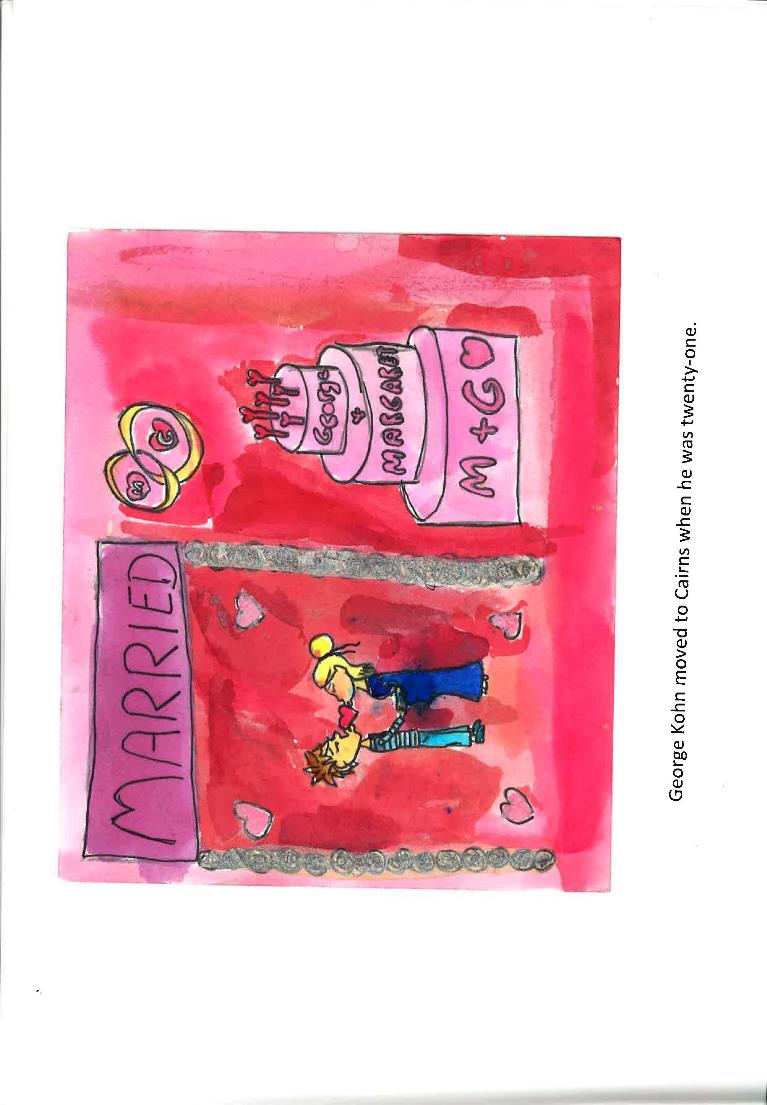 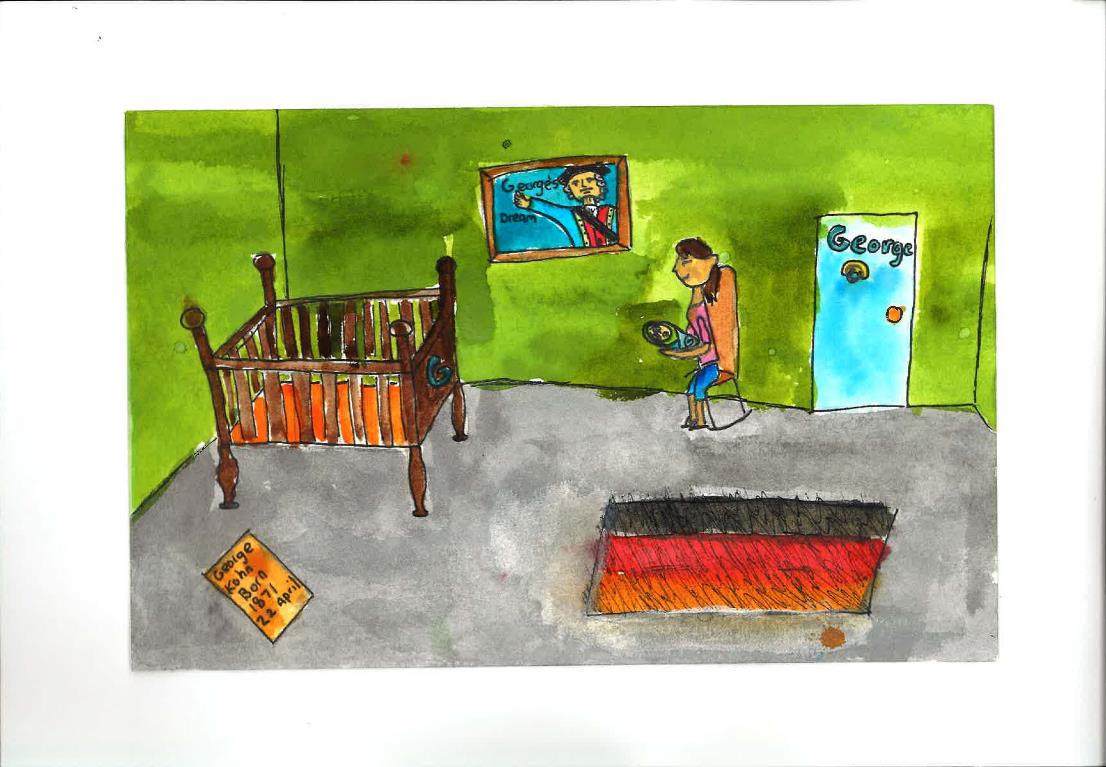 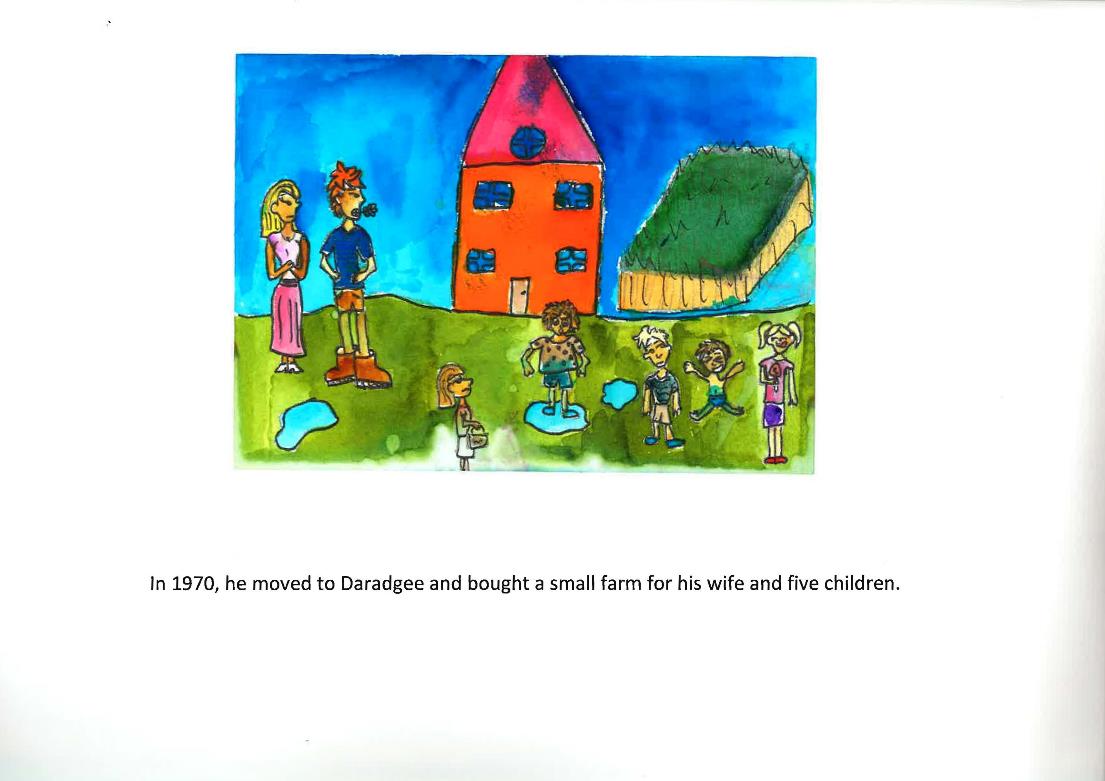 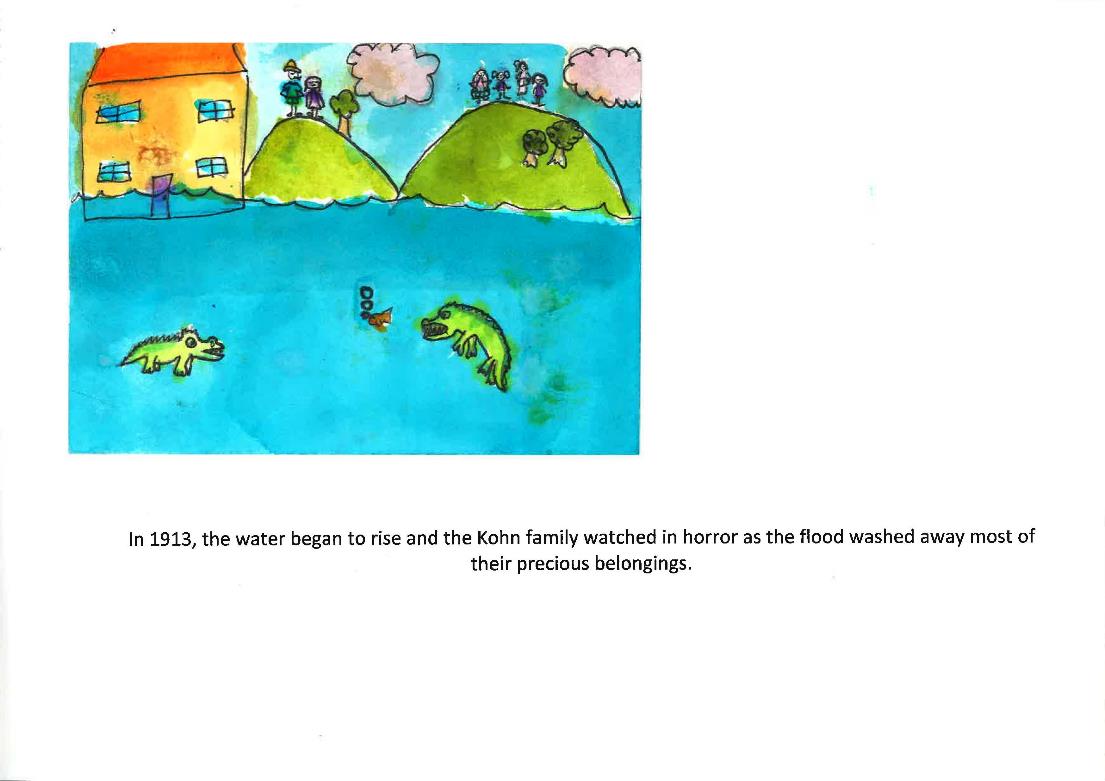 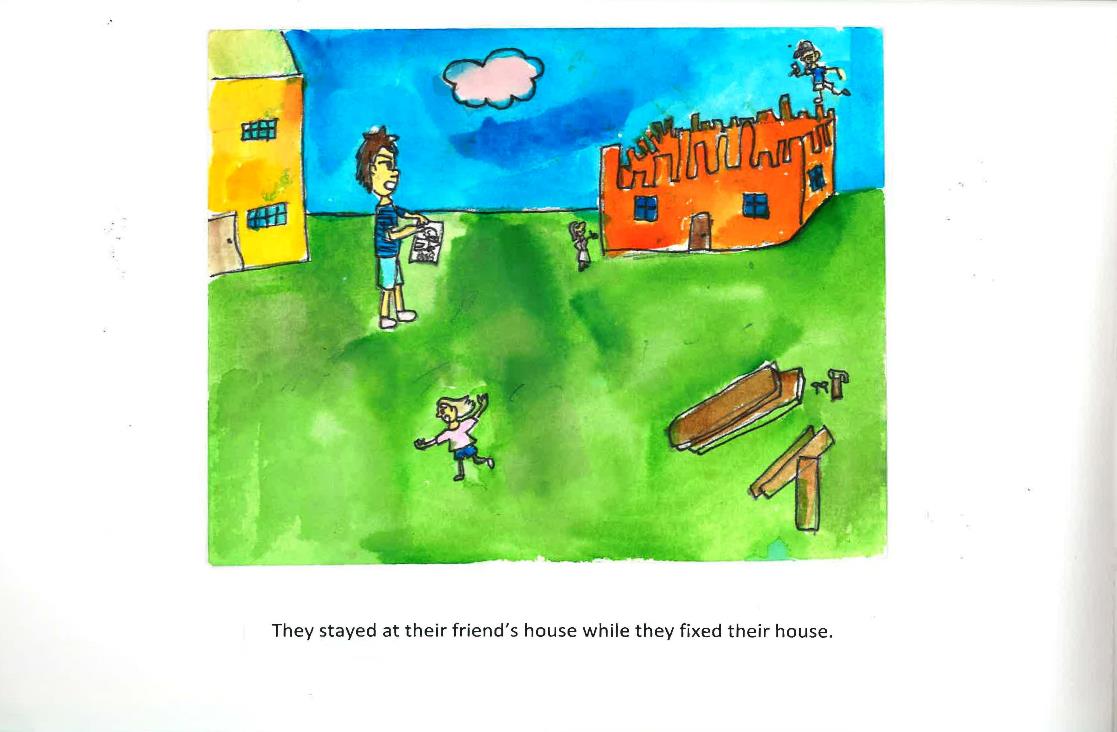 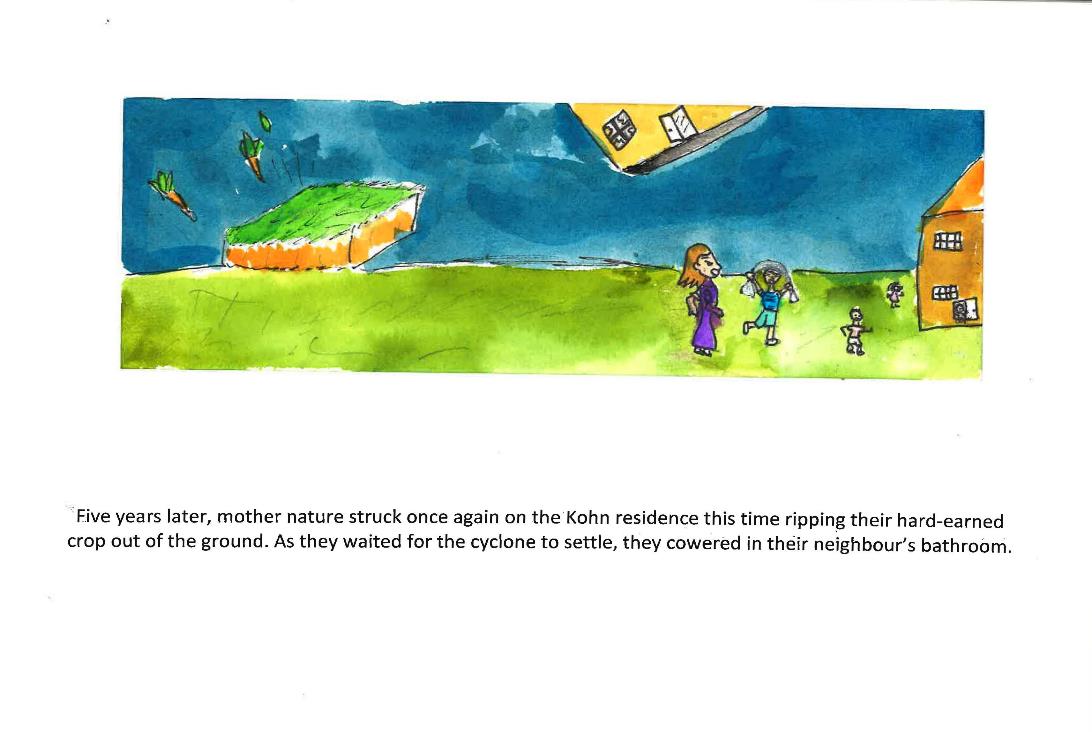 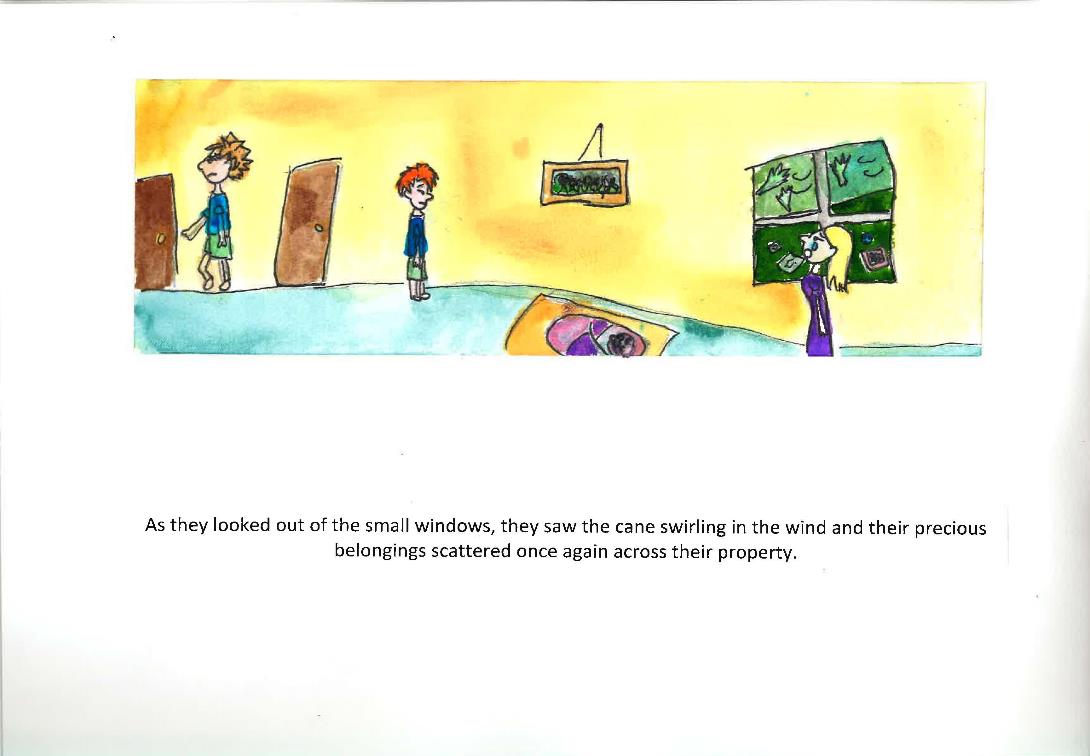 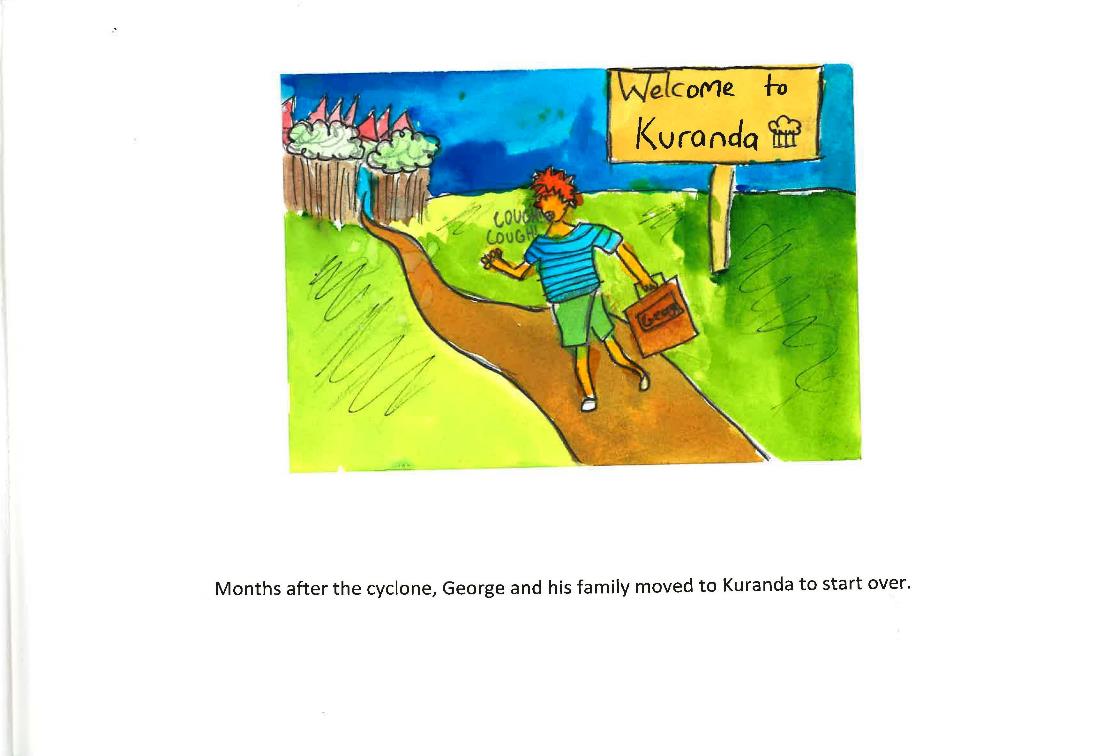 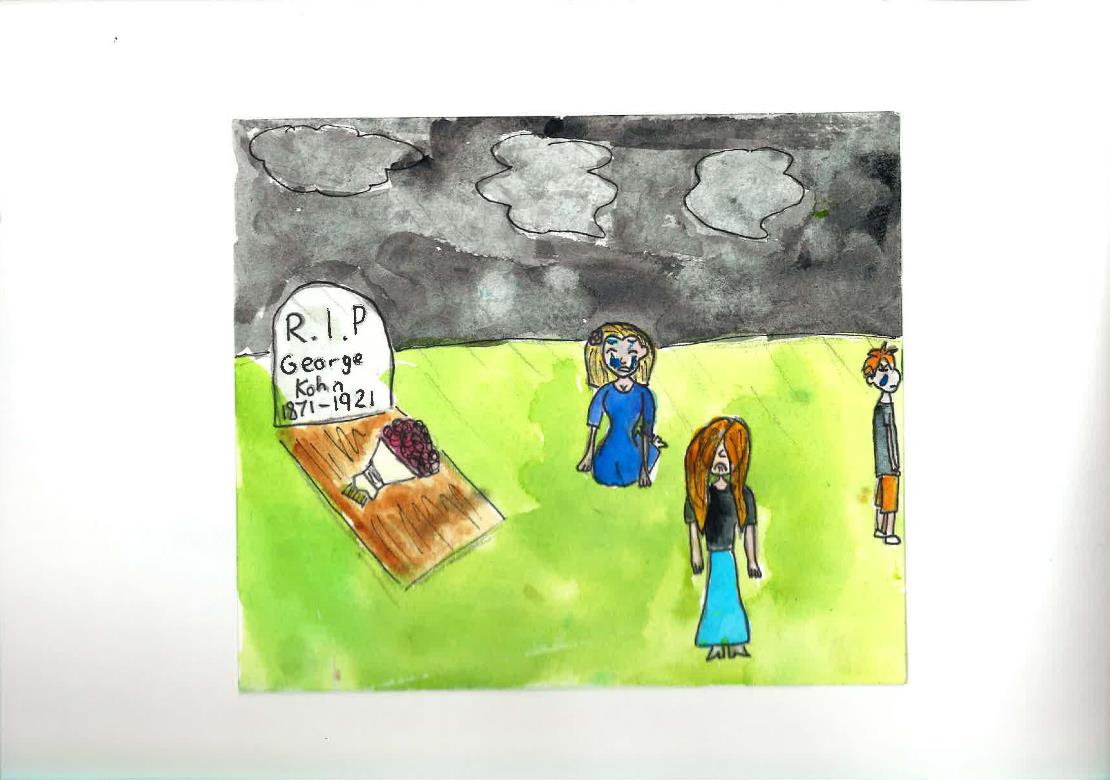 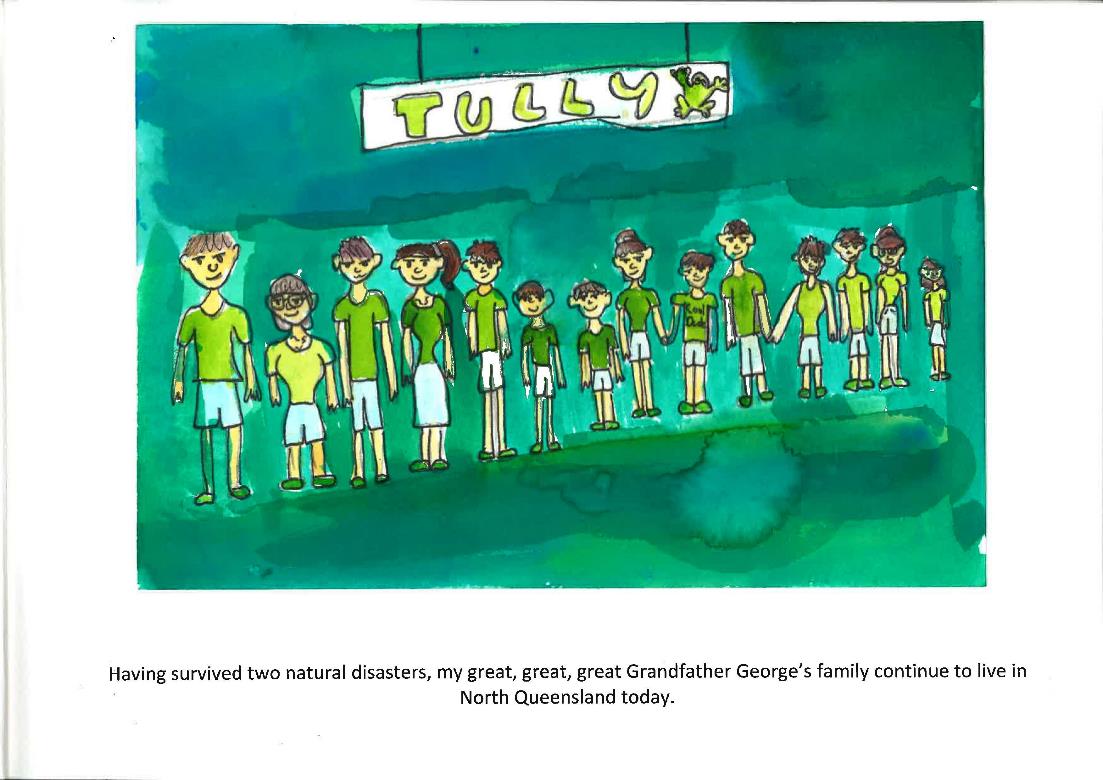 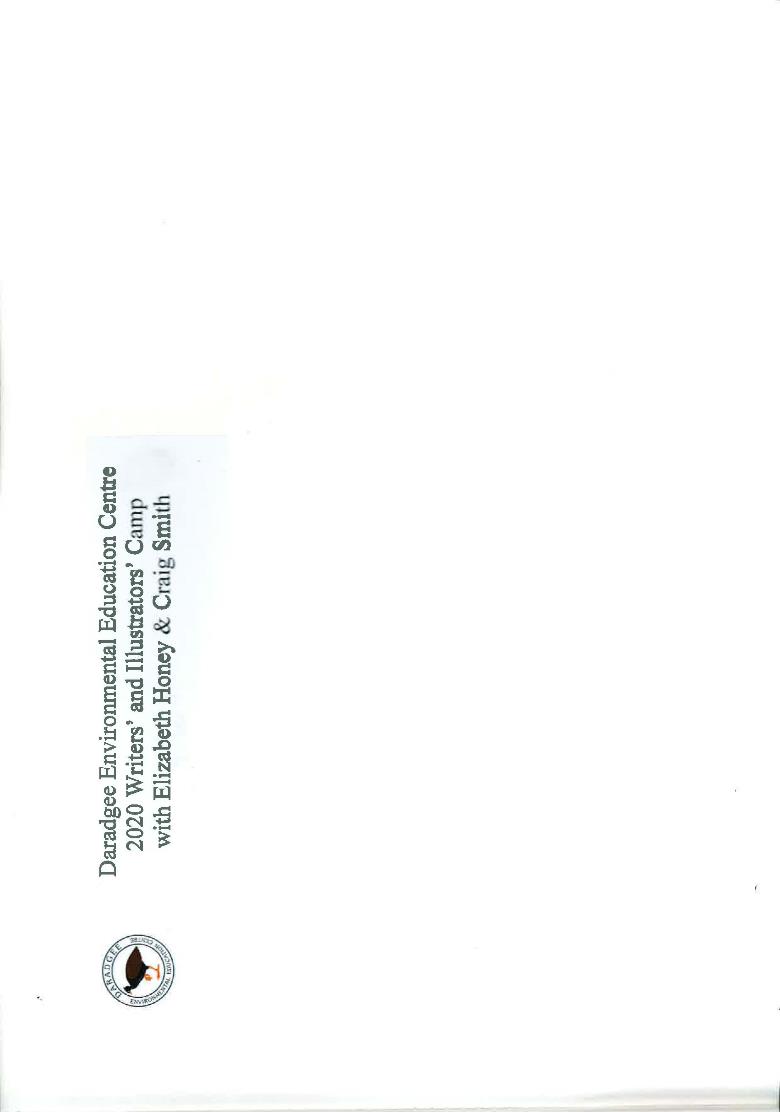 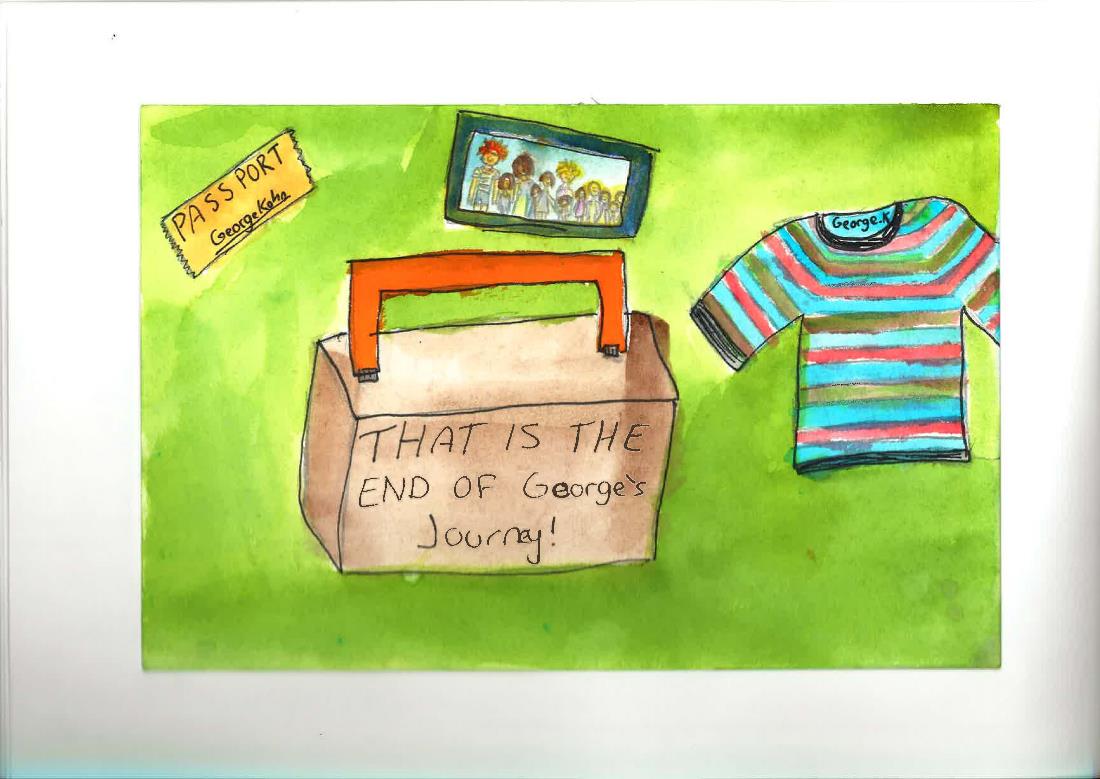 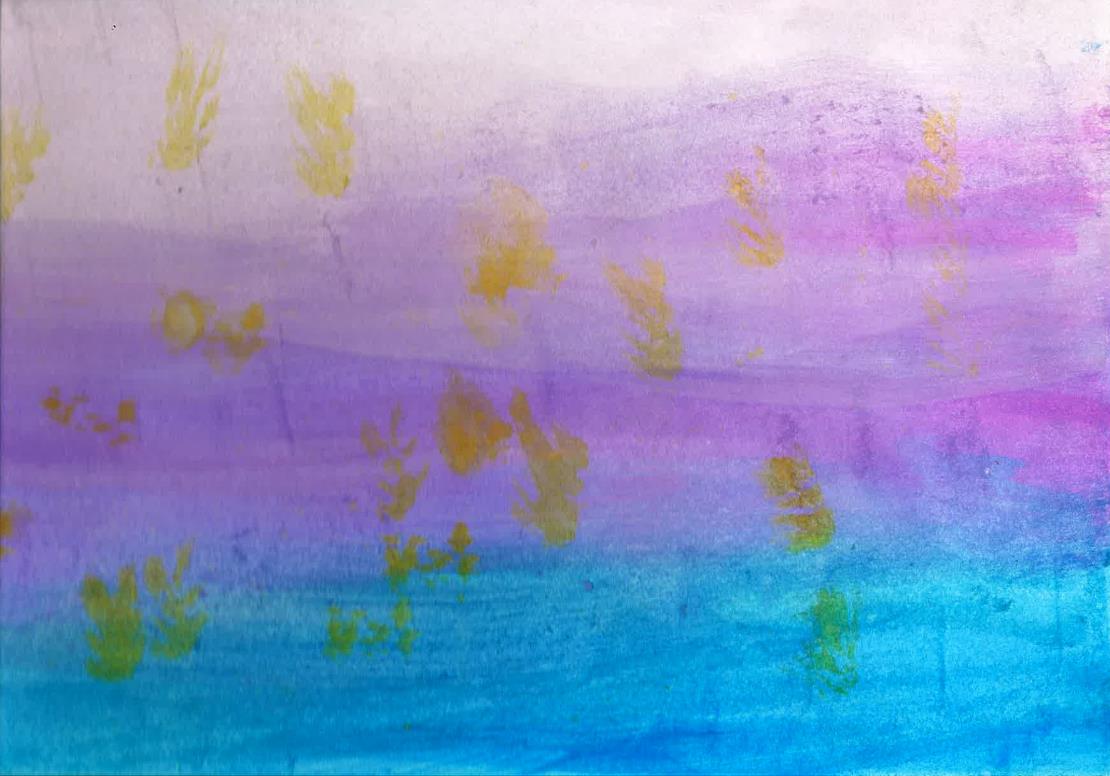 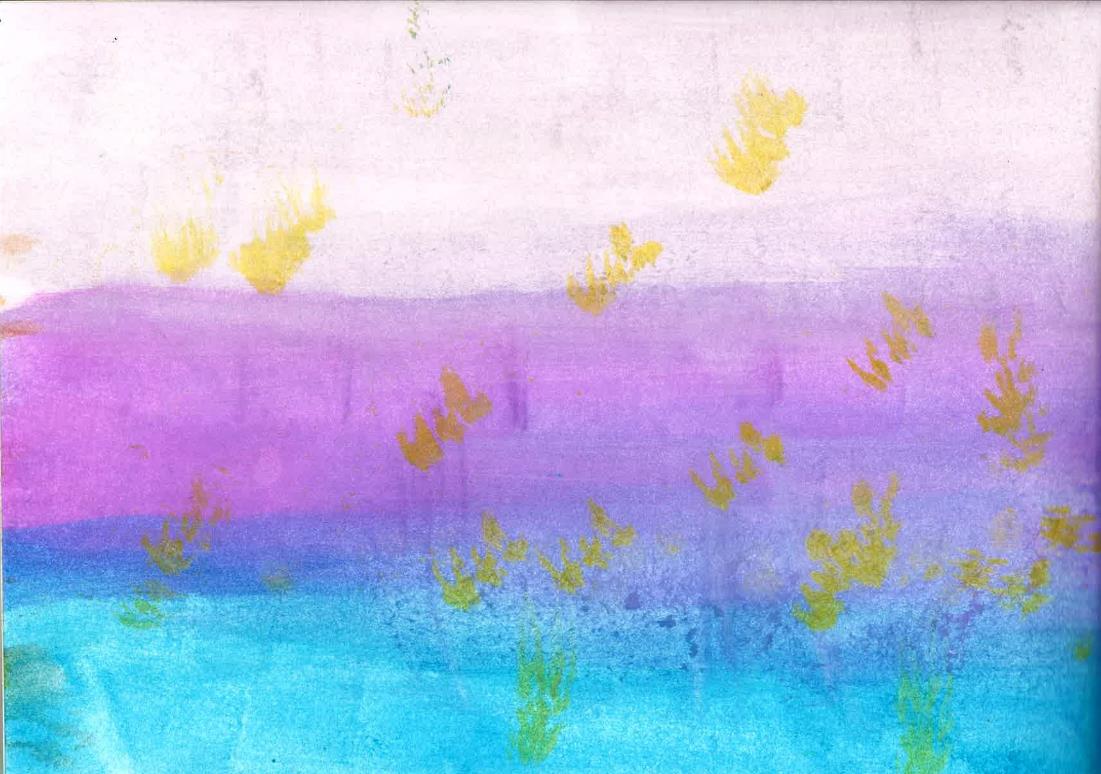 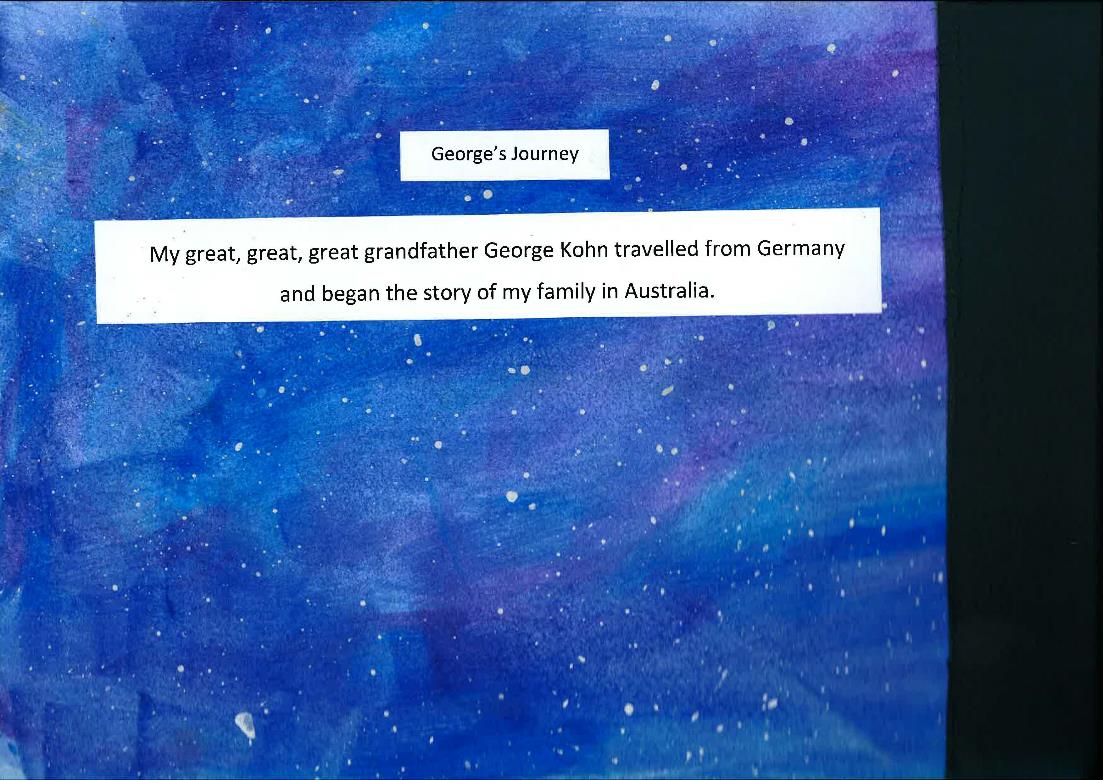